Jedeme na plné pecky
Osobní příběh
Dreamed company
Fenomén času
Krize (ekonomická, hodnotová)
Siemens, trochu toho korporátního světa
Flow a první liga
The floor is yours
Erik Feith way
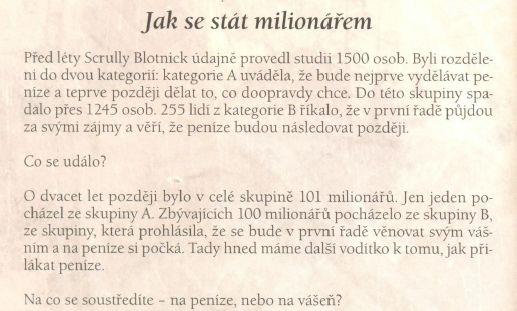 Červenec 76  jsem přišel na venkovský svět do velké rodiny
Gympl a rok v USA
VŠE v Praze a zkušenost se Švédskem a cestováním
Quo Vadis študente 
I had a dream – what about you
Myslím, že každý fiškuntálek by měl mýt svůj „reálný sen“
PROČ ANO: určitý životní Cíl, využití svých řiven, cesta, výdrž při překonávání překážek,
RIZIKO POKUD NE : stereotyp, nuda, kamarádi nudní, pocit marnosti, deprese, …
Sklidněte se, poznejte sami sebe a svá skrytá přání, nebojte se a riskujte
Jak poznat Dreamed company
Excelentní společnost, na kterou mohu být hrdýManagement, produkt, služba, výjimečný brand, silný obchodní příběh, úspěšná společnost s vizionářskými leadry
Zacházení s lidmy a oceněnívztahy ve firmě, styl komunikace, ocenění názorů, jejich uznání a pochvala, druh hierarchie
Je práce naplňující a příjemnáVšichni si chtějí užít svojí práci a lidi, se kterými pracují. Také chtějí vyvozovat pocit smyslu a účelu z toho, co každý den dělají
Já a výkonVyužiju své schopnosti, disponuje společnost tím, aby mi umožnila využít to nejlepší, co je ve mně? Zdroje, vzdělání, merits v. politics, informace
Fenomén času
Už Epos o Gilgamešovi rozvíjí tuto myšlenku. „Výkon svých poddaných se snaží zvýšit za každou cenu, tedy i tím, že jim brání ve styku s ženami a dětmi. Lidé si proto stěžují Bohům. Jak vzdálený princip a přitom tak blízký. I dnes často žijeme v Gilgamešově představě, že lidské vztahy – tedy sama lidskost – jdou na úkor pracovního nasazení, že by lidé byli výkonnější, kdyby neztráceli svůj blahodárný čas a energii ne-produktivními činnostmi. Žijeme v představě, že doména lidskosti (lidských  vztahů, lásky, přátelství, umění, atd.) je ne-produktivní“.
Time management:
Life management: Jediné co umíme řídit je naše energie a priority, jak jí spotřebováváme
Kazatel Bible
Vše má svůj čas
Vše má svou chvíli, každá věc pod nebem má svůj čas:
čas bořit a čas budovat, čas plakat a čas se smát
Čas neovlivníte – enegie, vztahy a priroty is what really matters
(Ekonomická) krize --- co to vlastně je
Nekonečno definic … tak zkusme spolu, nahoře úplně vpravo
se jedná o fázi přelomu (narušení rovnováhy) či zvratu ve vývinu jednotlivce nebo společnosti, přechodné stádium mezi dvěma fázemi, přeměna, jež spěje k rozhodnutí
náhlý obrat k zdravotního stavu k horšímu, též náhlá změna průběhu, obrat v nemoci pacienta, jenž směřuje k jeho uzdravení nebo ke smrti (toto pojetí krize sahá až k Hippokratovi)
Obecně: něco umírá a hle něco nového vzniká
Má katarzní alias očisťující efekt, je to příležitost ke změnám … CHOPTE SE JÍ
Siemens a krize  / příležitost
Identifikace trendů: transformace systémů, globalizace, urbanizace, demografické změny, klima

Růstové příležitosti: digitalizace, automatizace, elektrifikace 

Rozpracování příležitostí pro každou divizi (9) – analýza, plán, implementace
Aplikace na naši (parní turbíny) divizi
KPI:  Zakázky 		Strategie a její revize
KPI:  Tržby 		Go to Market / Co prodáváme
KPI:  Variabilní náklady  	Interní / lean; Externí / booster
KPI:  Fixní náklady 		Manufacturing footprint / fabriky / CoC
KPI:  S,G&A          		1 by 16 – eliminace podpůrných funkncí
KPI:  Company culture 	„Always act as if it were your own company“
It is time to stand up, act, be a role model and mainly unleash the people potential
Flow alias hrát první ligu
Hovorové výrazy pro stejný nebo podobný stav jsou: být v přítomném okamžiku, v zóně, připojený, v rytmu, být zapálený, vyladěný, koncentrovaný, ve čtvrté dimenzi
Je duševní stav, při kterém je osoba ponořena do určité činnosti tak, že nic jiného se jí nezdá důležité, okamžik, kdy se její tělo nebo mysl vzepne k hranicím jejích možností ve vědomé snaze dosáhnout něčeho obtížného, co stojí za to

Intenzivní a soustředěná koncentrace na přítomný okamžik

Pocit hlubokého zaujetí úkolem, aniž cítíme zvláštní námahu. Splynutí činnosti a vědomí, z mysli jsou vypuzeny běžné myšlenky

Mizí starost o vlastní já. Člověk si neuvědomuje tělesné potřeby jako hlad nebo únavu. Stav „proudění“ přitom vede k růstu „já“.
Nuda,  nezájem
Skills
Úžas
Jagr, Svoboda, Neumanova,
Radost
Flow
Prohra,  nechuť, ztráta , sebevědomí
Vědomí v podvědomí …  rozum versus emoce … Janko Drievko
Challenge
Minulost – ponaučení  … Budoucnost – přemýšlení

 P Ř Í T O M N O S T    Ž I T Í
…. a co dál
the floor is yours
. „Charakter je v podstatě kombinace návyků. Ne nadarmo se říká: „Zasej myšlenku, sklidíš čin; zasej čin, sklidíš návyk; zasej návyk, sklidíš charakter; zasej charakter, sklidíš osud.“ Návyky hrají v životě velkou roli. Protože jsou, často nevědomými, vzorci chování, neustále, den za dnem, se jejich prostřednictvím projevuje navenek náš charakter a efektivita, nebo naopak neefektivnost našeho jednání.
„As ones Gretzky said; do not go, where the puck is but rather go where the puck is going to be“.